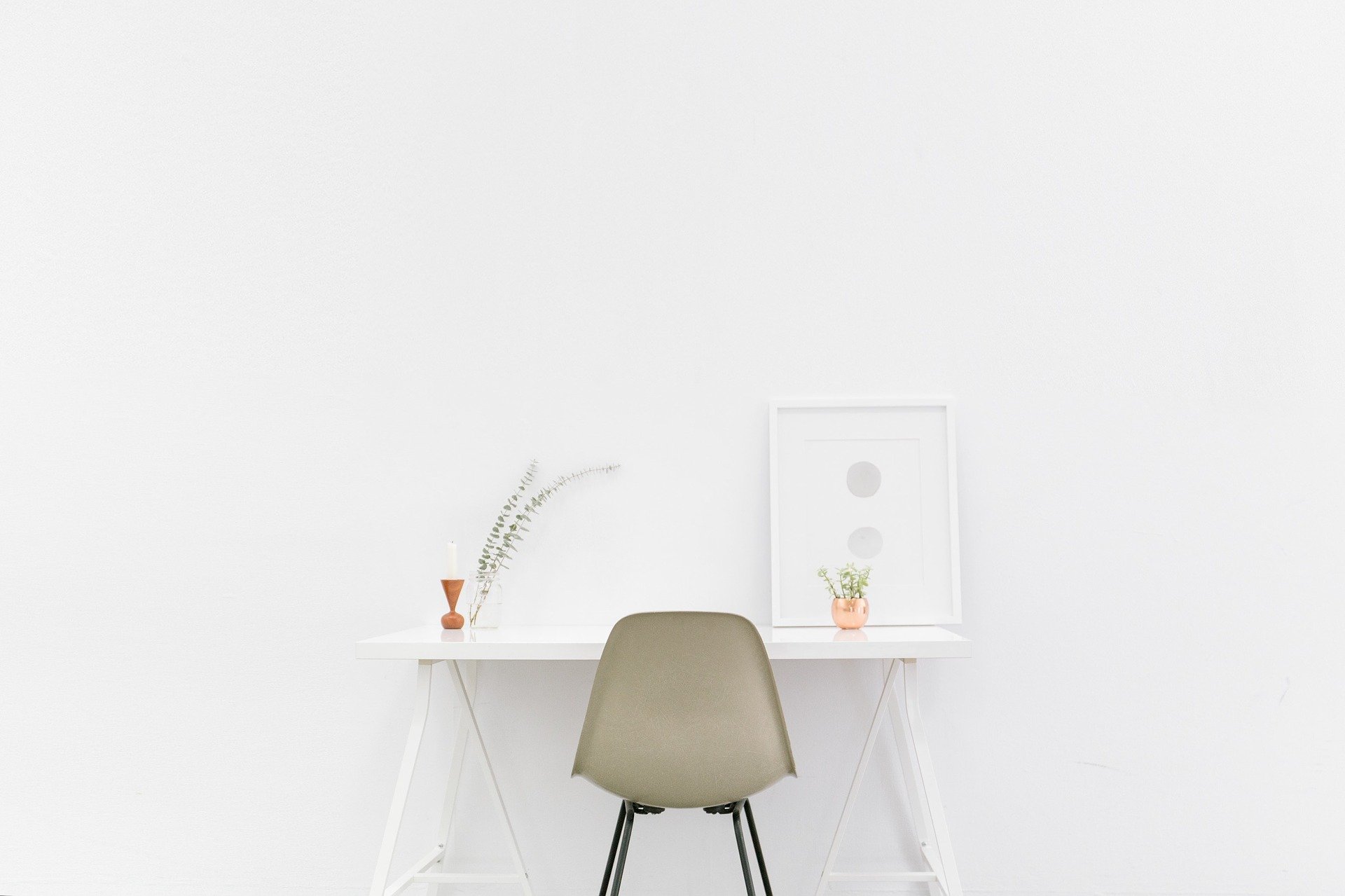 R    E    S    U    M    E
个 人 简 历
c
c
If you would hit the mark, you must aim a little above it. Every arrow that flies feels the attraction of earth. -Henry Wadsworth Longfellow.
c
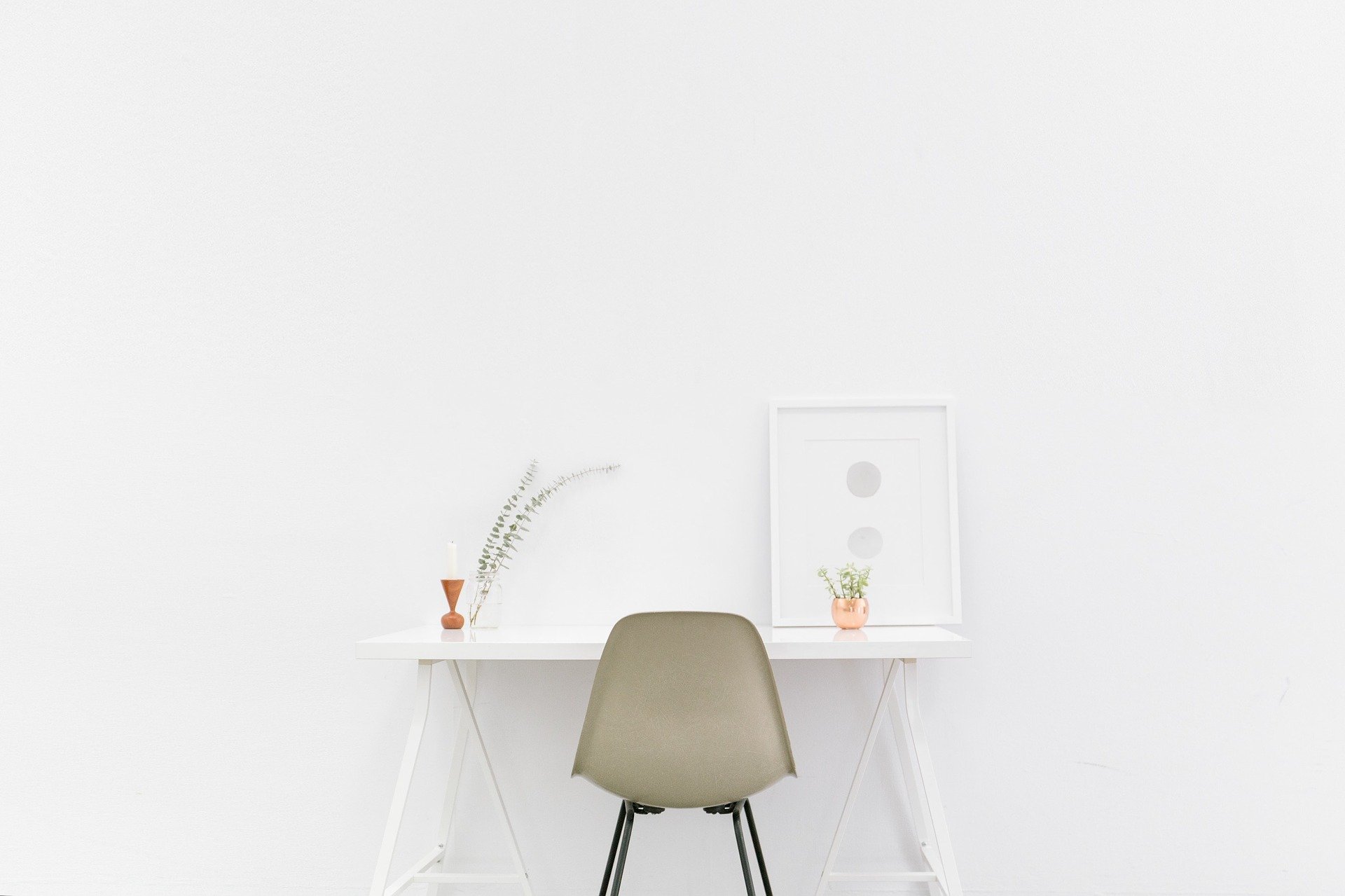 c
c
c
自 荐 信
尊敬的领导:
        您好!
        感谢你能在百忙之中垂阅的我的自荐信 !贵公司的良好形象和员工素质吸引着我这位即将毕业的学生，我很愿意能为你们银行效一份微薄之力!
        我在校期间学习努力认真，以优异的成绩完成了专业基础。以下，我对自己进行一个简单的自我介绍。
       积极参加学校组织的各类活动，与老师同学和睦相处，能说一口流利地英语 。在业余时间我通常会通过各种途径去找能够让自己得到锻炼的各种工作。我很希望能到你们银行去工作，使自己所学的理论知识与实践相结合，让自己的人生能有一个质的飞跃。我相信你们的整体形象，管理方式，工作氛围会更加吸引我，是我心目中所追求的理想目标。我在此诚恳的请求您能够给我一次机会，让我展示我的能力。
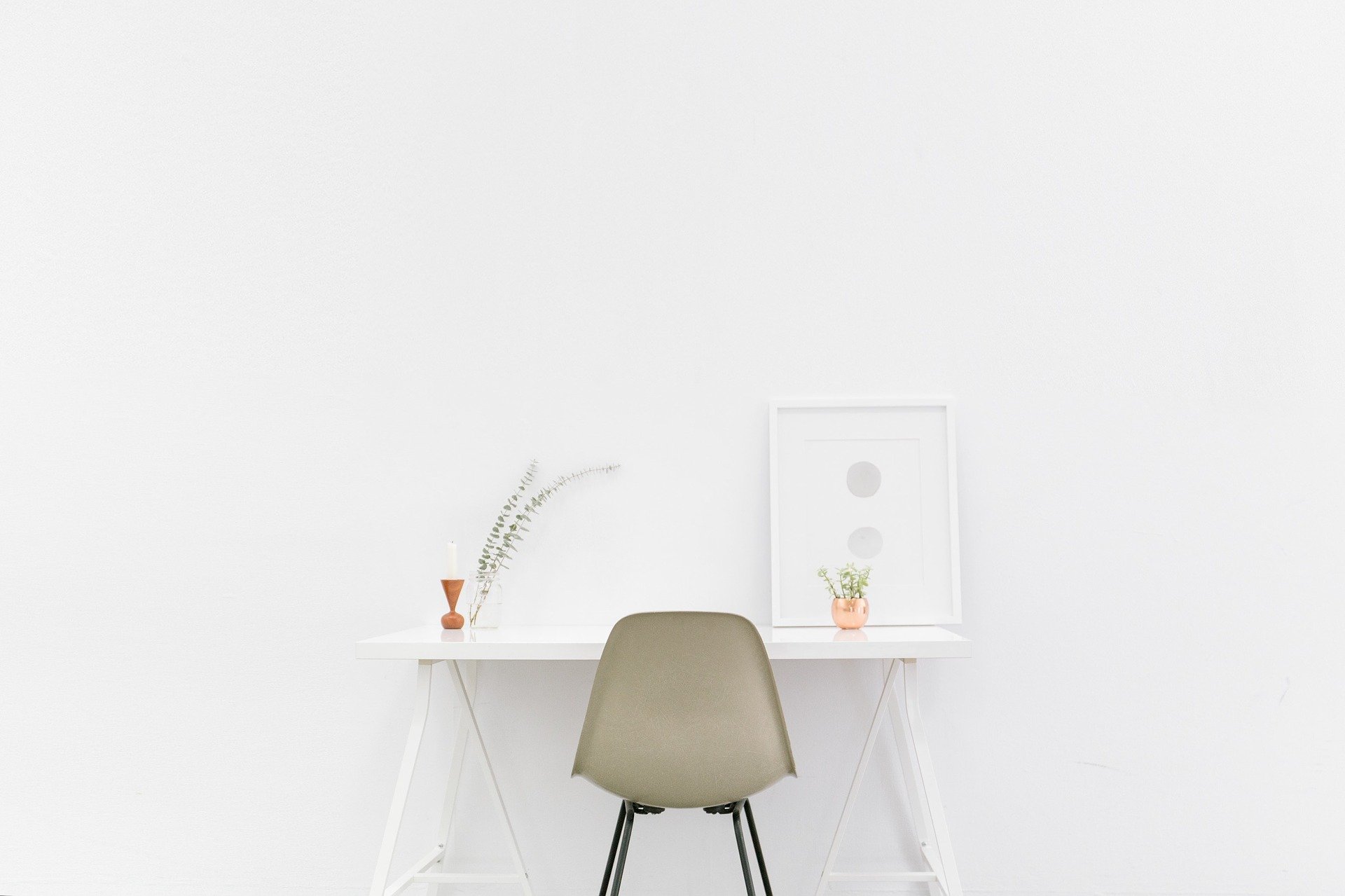 姓名：桑果
竞聘岗位：部门经理
c
个人信息
c
姓名：桑果
政治面貌：团员
性别：女
学历：本科
年龄：24
系别：财经系
民族：汉
专业：会计
藉贯：江苏
健康状况：健康
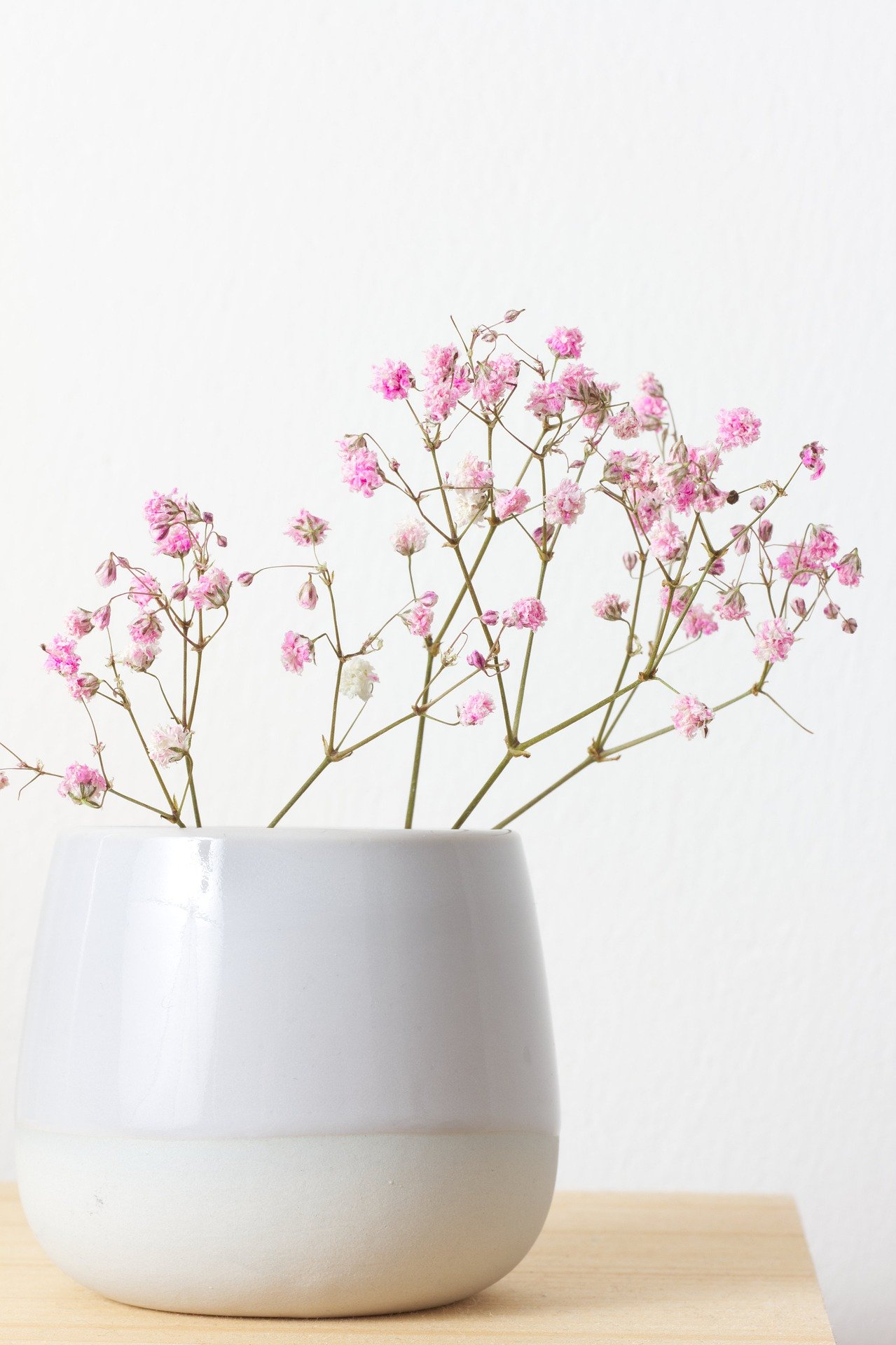 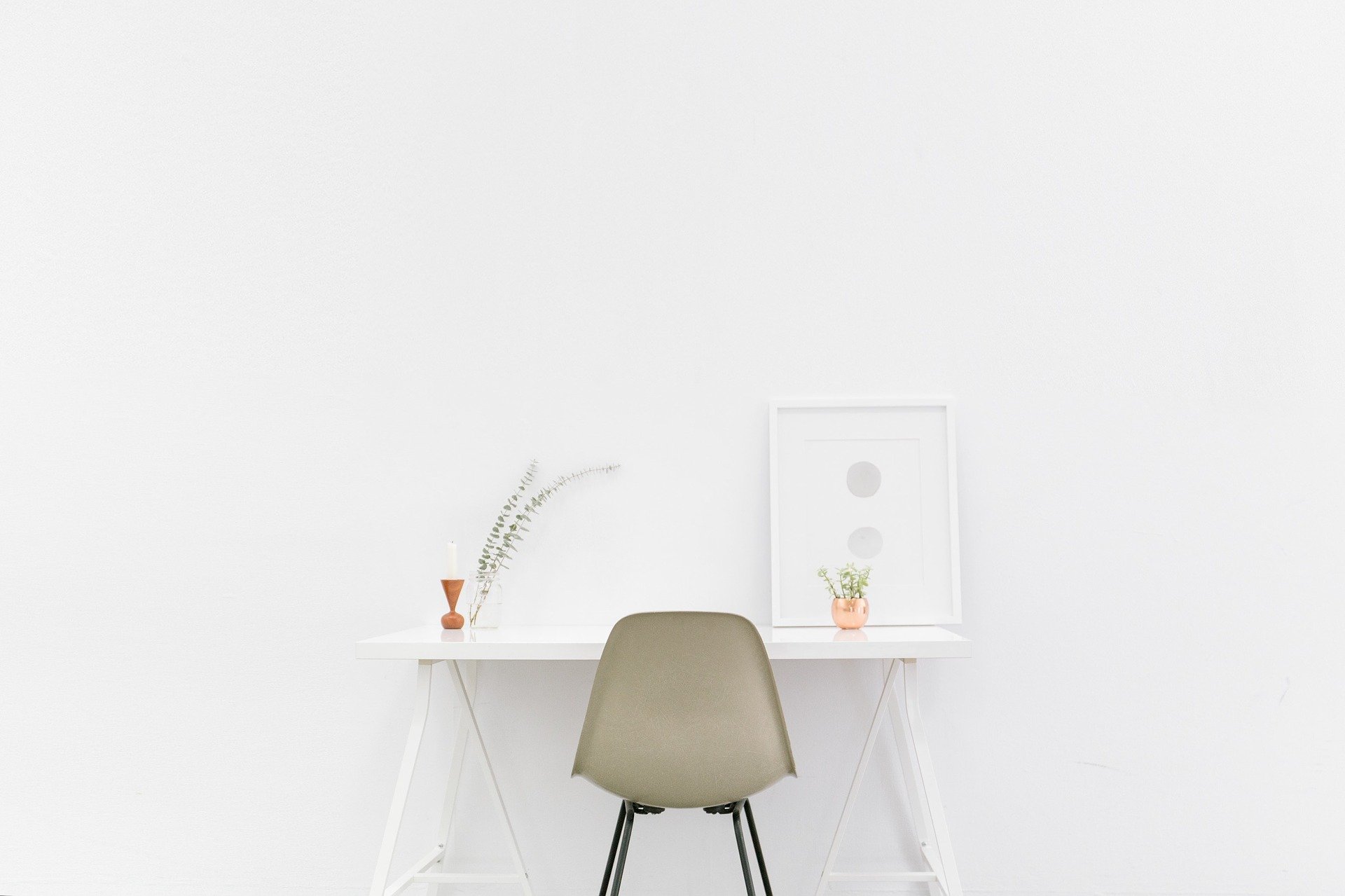 20xx您的内容打在这里
20xx您的内容打在这里
20xx您的内容打在这里
20xx您的内容打在这里
您的内容打在这里，或者通过复制您的文本后，在此框中选择粘贴，并选择只保留文字。
您的内容打在这里，或者通过复制您的文本后，在此框中选择粘贴，并选择只保留文字。
您的内容打在这里，或者通过复制您的文本后，在此框中选择粘贴，并选择只保留文字。
您的内容打在这里，或者通过复制您的文本后，在此框中选择粘贴，并选择只保留文字。
c
教育背景
c
03
04
01
02
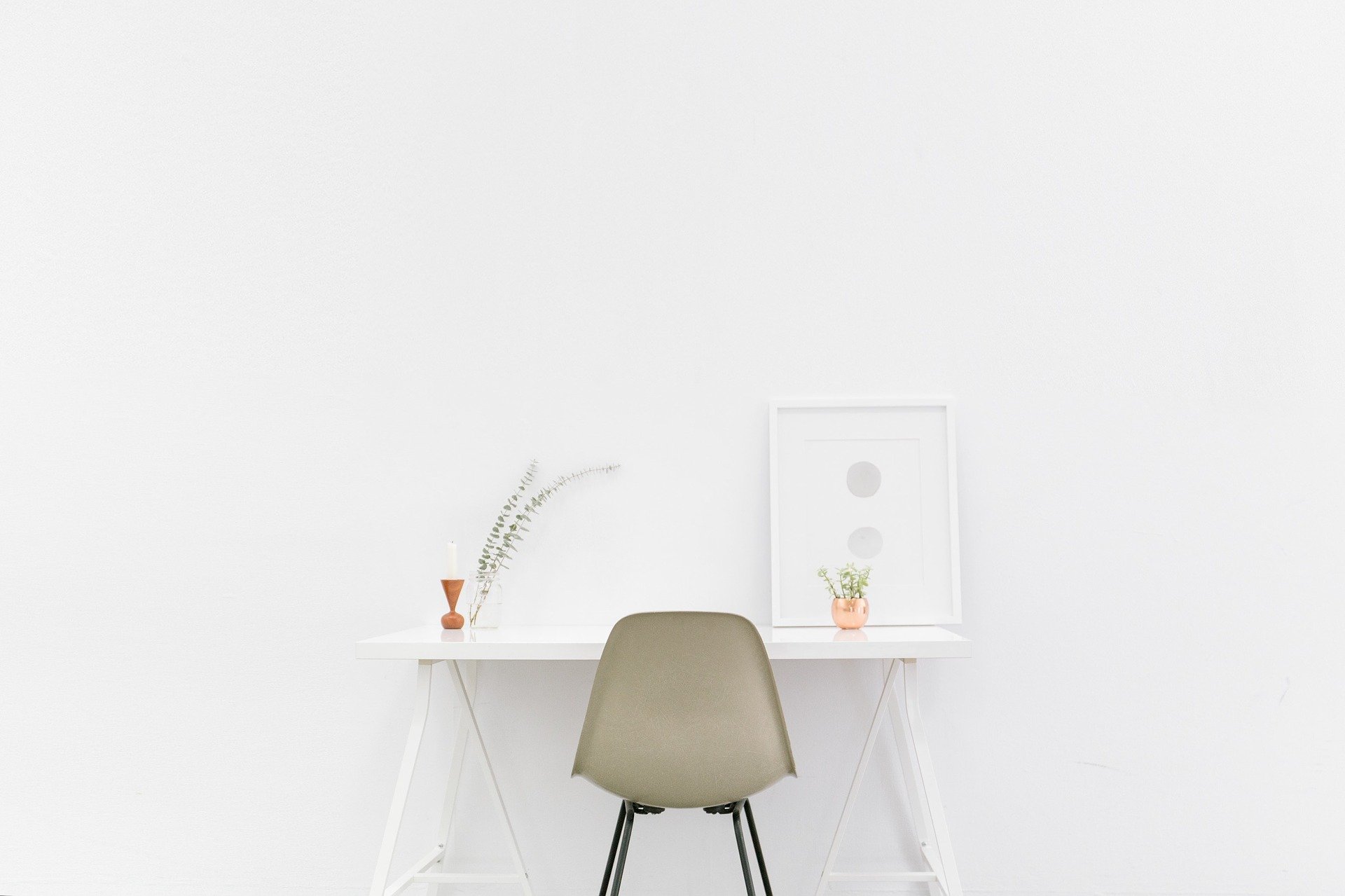 所获荣誉
20xx年荣获A公司“优秀员工”称号
20xx年参与XX项目获得“最佳合伙人”
20xx年荣获B公司“卓越精英”称号
20xx年荣获B公司“最佳经理人”称号
c
荣誉证书
c
所持证书
英语四六级证书
初级会计师职称
注册税务师资格证
全国计算机二级证书
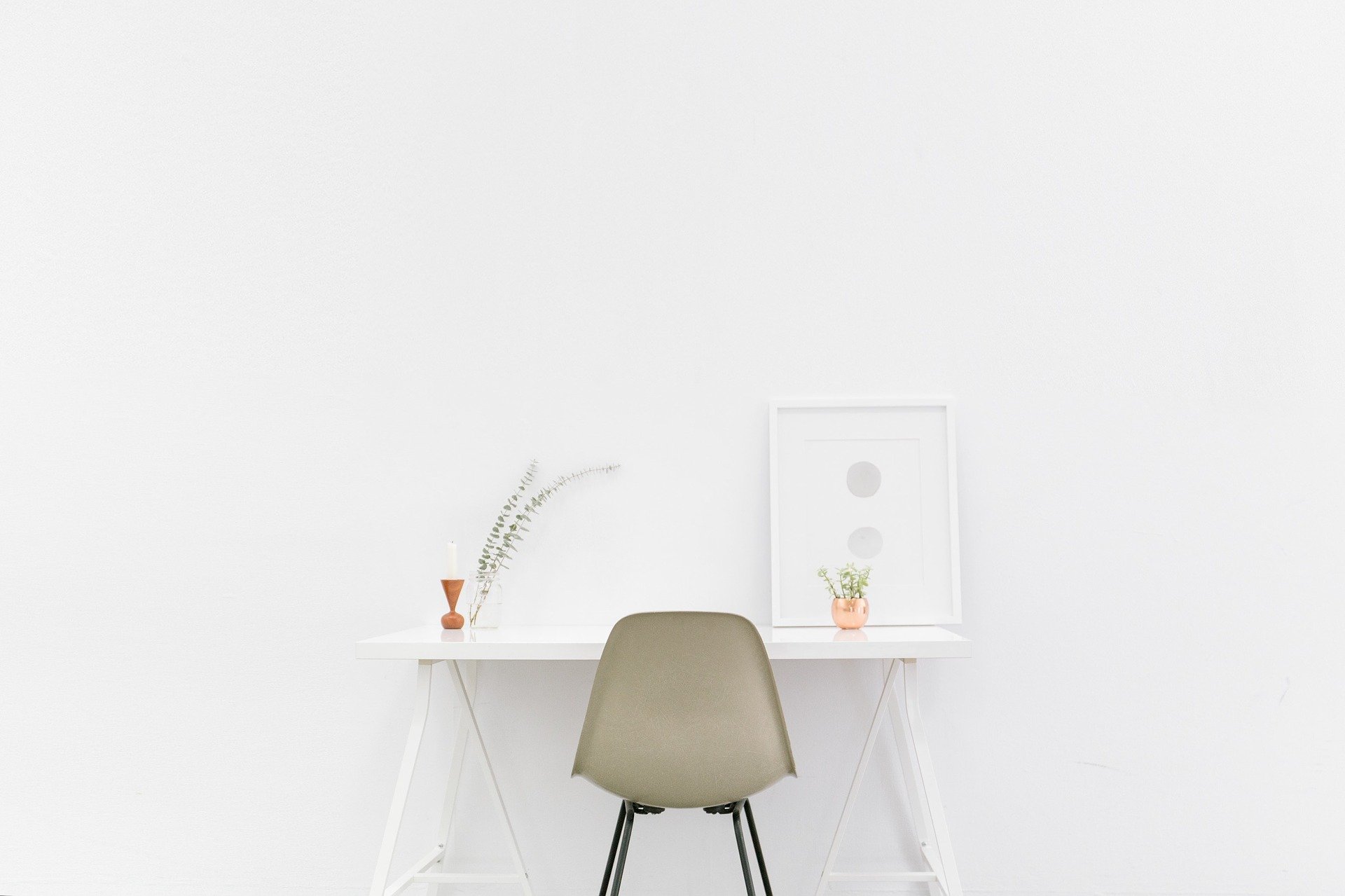 c
兴趣爱好
c
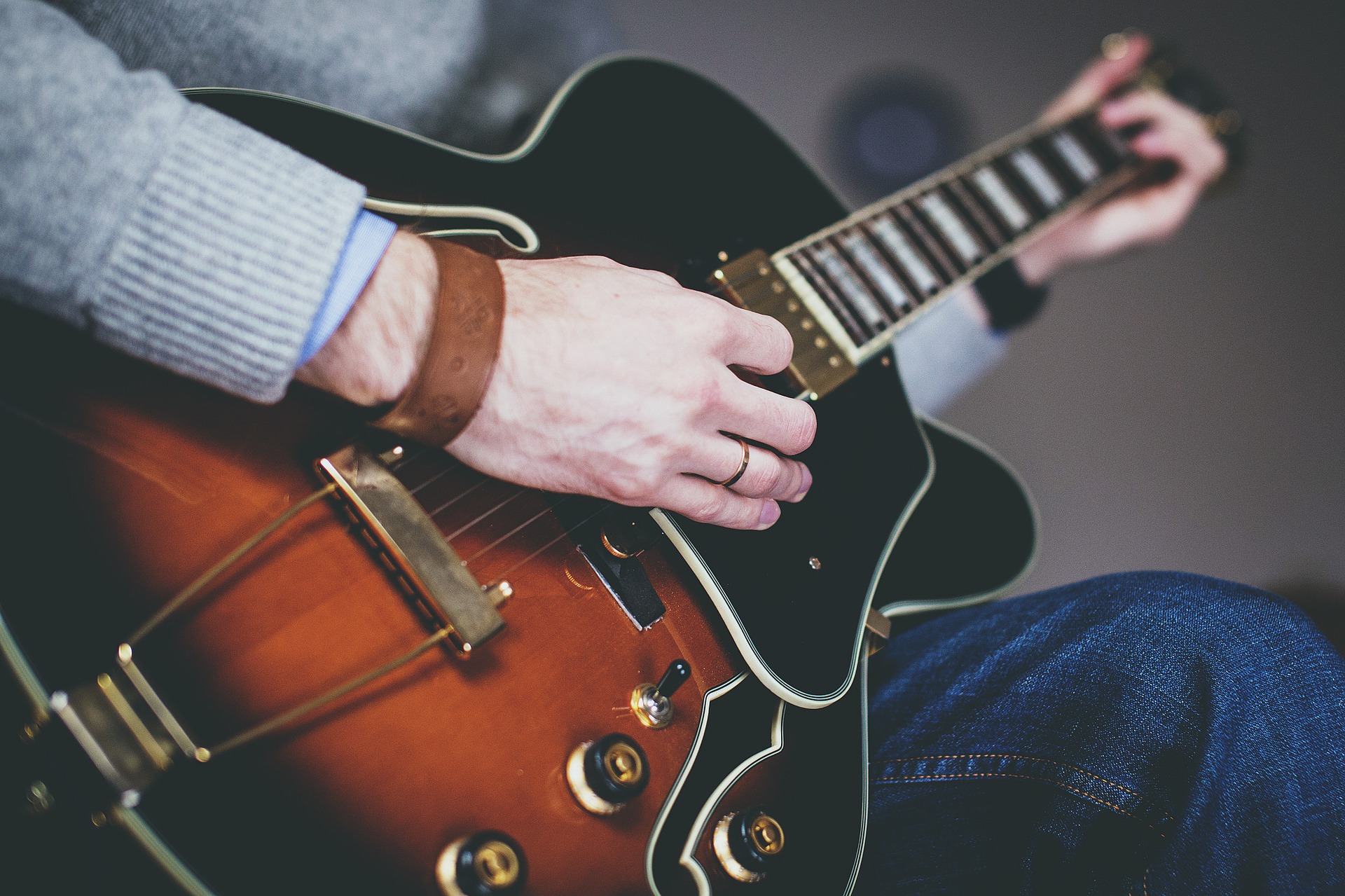 音乐
您的内容打在这里，或者通过复制您的文本后，在此框中选择粘贴，并选择只保留文字。
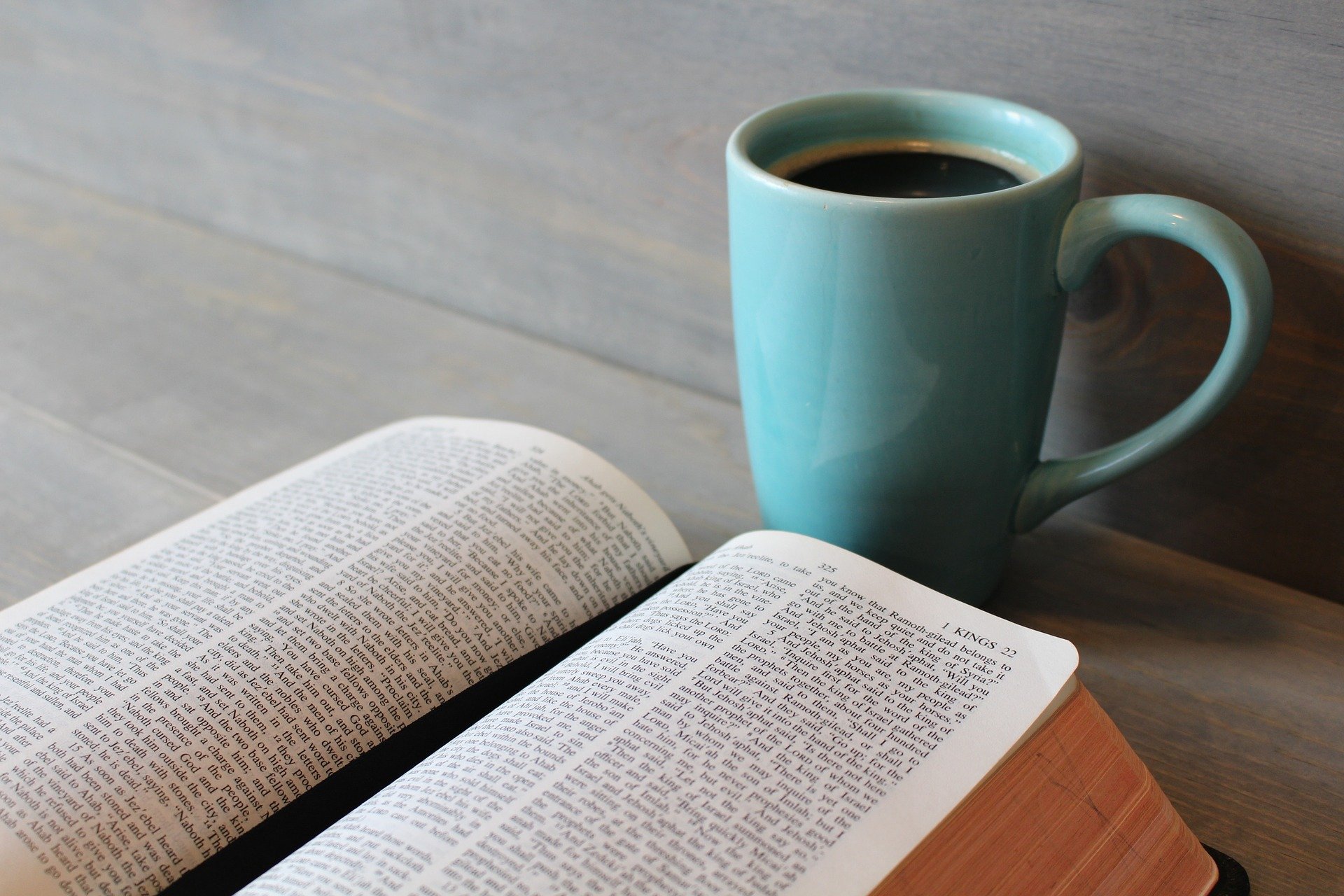 阅读
您的内容打在这里，或者通过复制您的文本后，在此框中选择粘贴，并选择只保留文字。
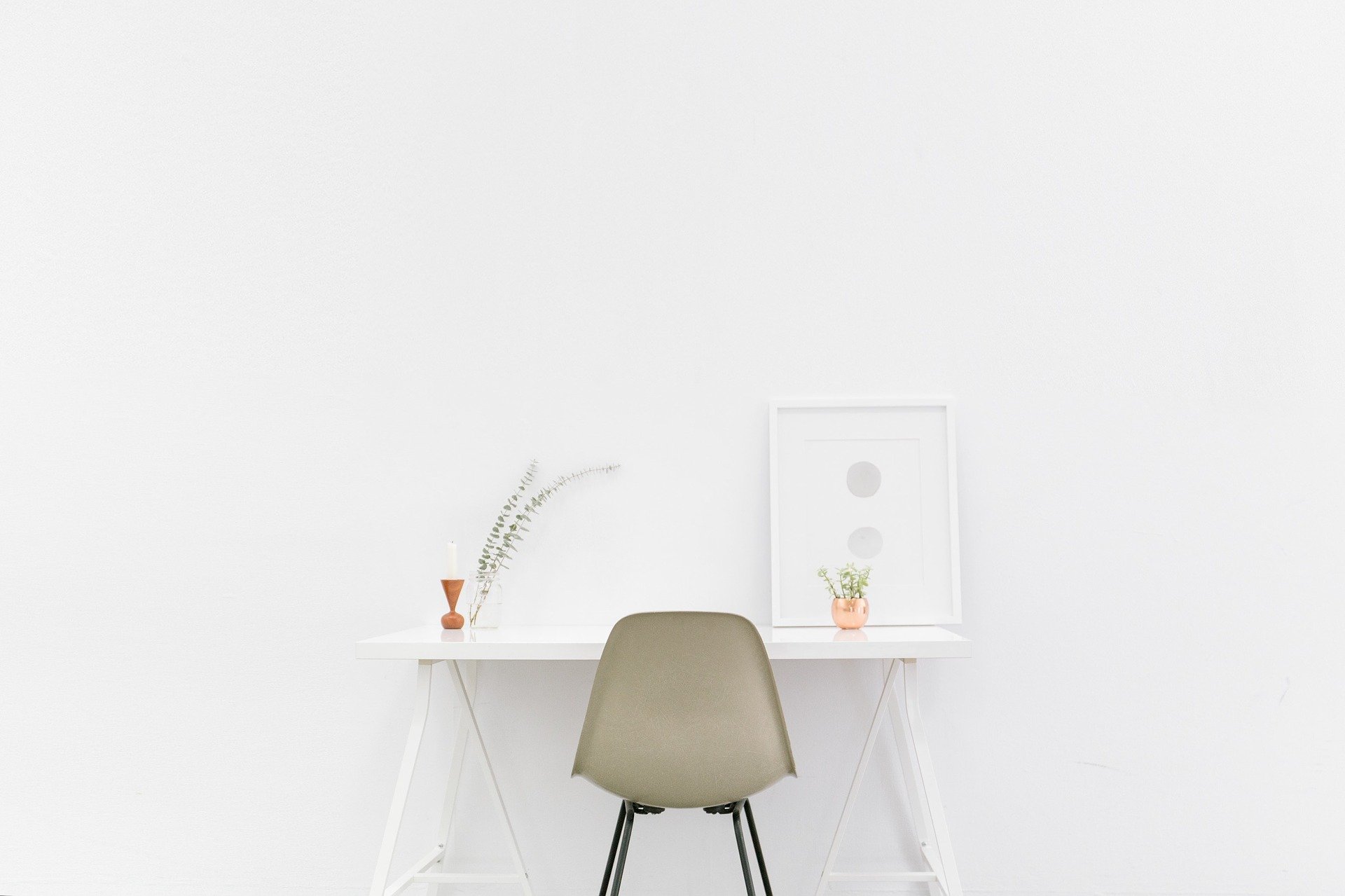 添加标题
添加标题
添加标题
您的内容打在这里，或者通过复制您的文本后，在此框中选择粘贴，并选择只保留文字。您的内容打在这里，或者通过复制您的文本后，在此框中选择粘贴，并选择只保留文字。
您的内容打在这里，或者通过复制您的文本后，在此框中选择粘贴，并选择只保留文字。您的内容打在这里，或者通过复制您的文本后，在此框中选择粘贴，并选择只保留文字。
您的内容打在这里，或者通过复制您的文本后，在此框中选择粘贴，并选择只保留文字。您的内容打在这里，或者通过复制您的文本后，在此框中选择粘贴，并选择只保留文字。
c
工作经验
c
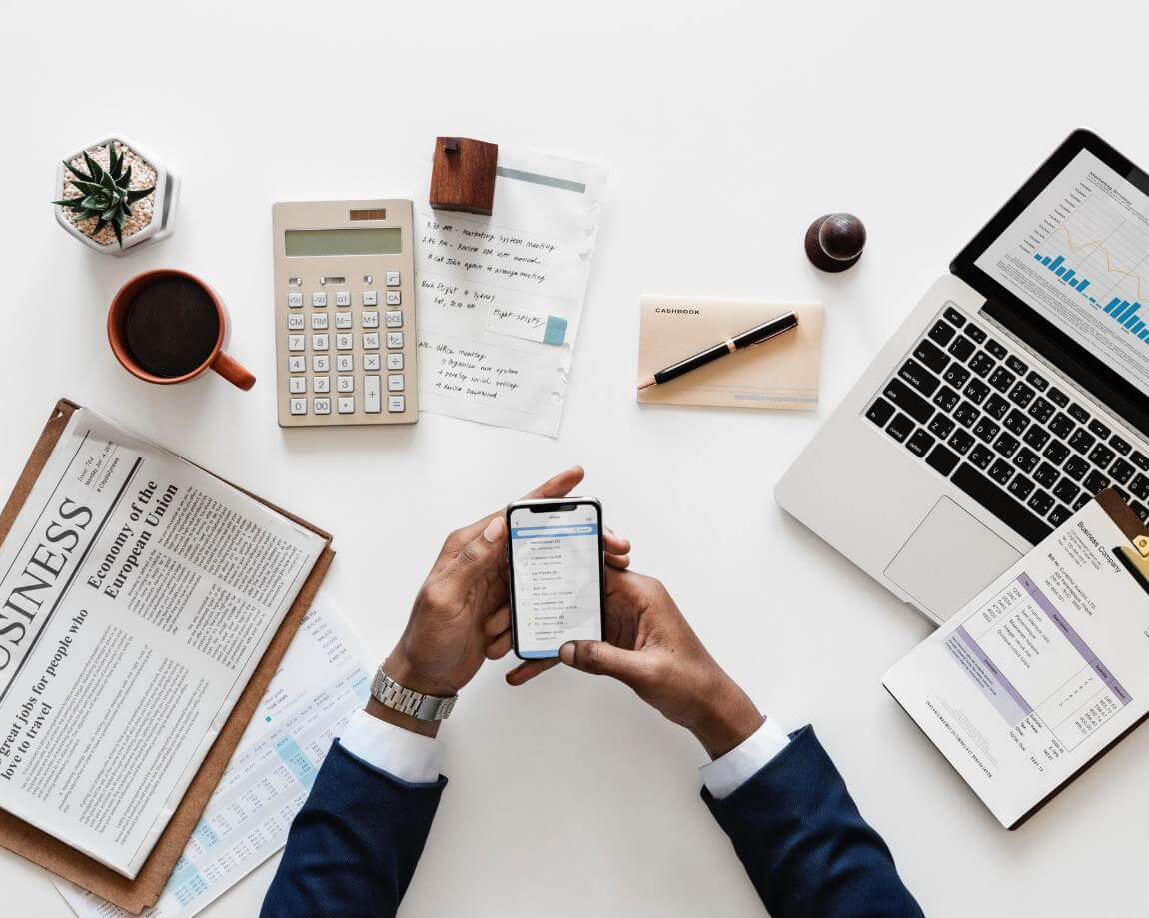 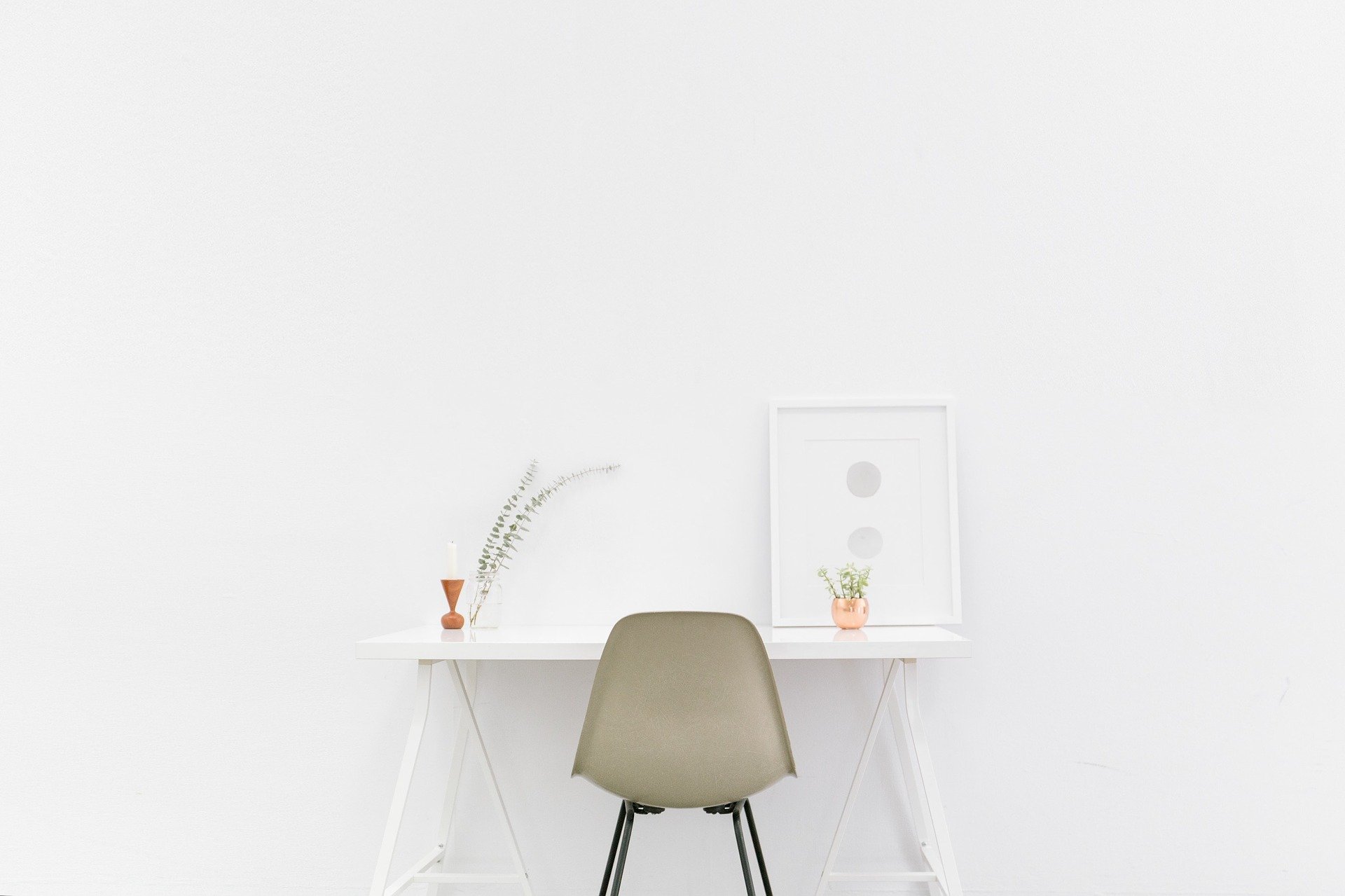 01.添加标题
02.添加标题
03.添加标题
04.添加标题
您的内容打在这里，或者通过复制您的文本后，在此框中选择粘贴，并选择只保留文字。
您的内容打在这里，或者通过复制您的文本后，在此框中选择粘贴，并选择只保留文字。
您的内容打在这里，或者通过复制您的文本后，在此框中选择粘贴，并选择只保留文字。
您的内容打在这里，或者通过复制您的文本后，在此框中选择粘贴，并选择只保留文字。
c
工作技能
c
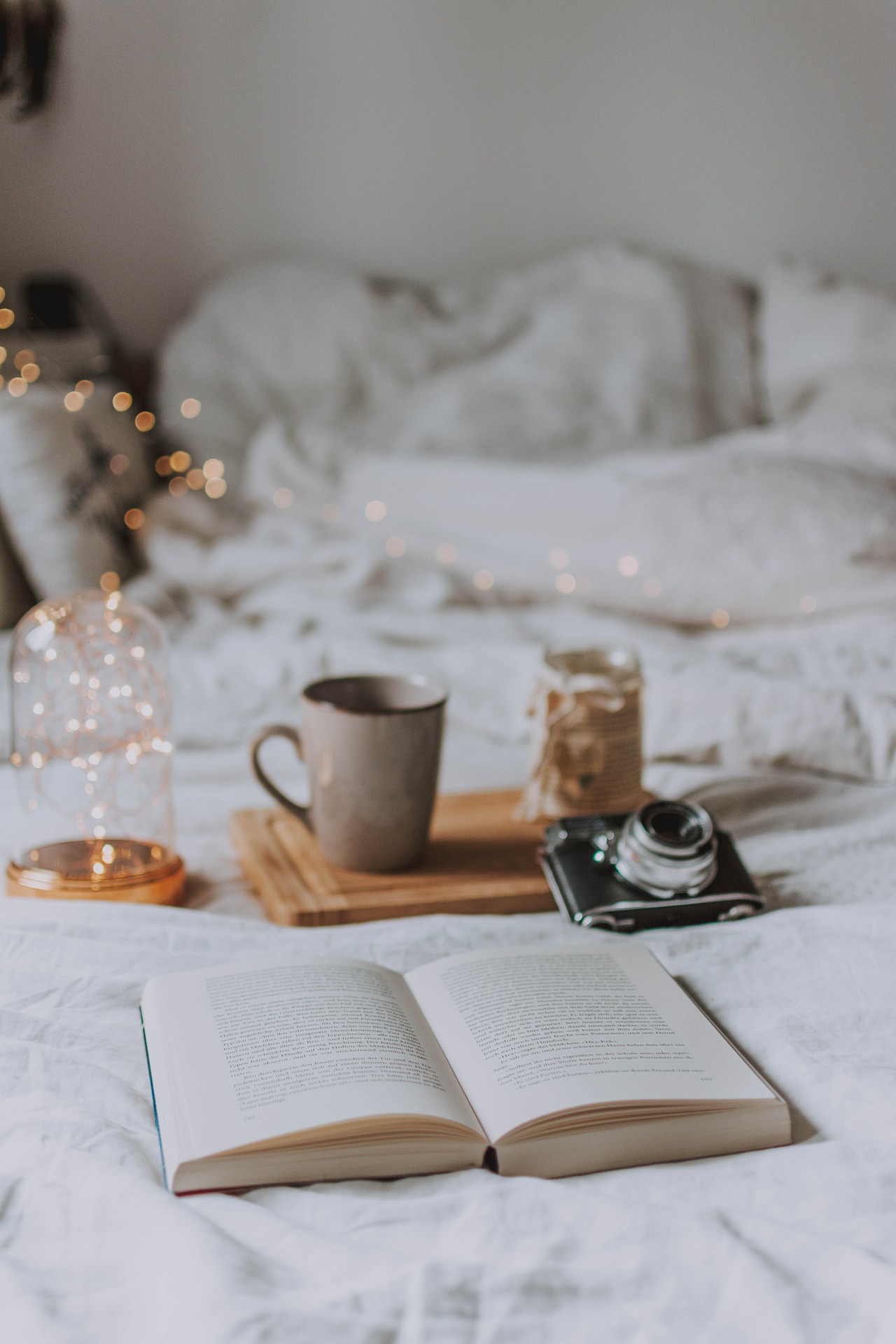 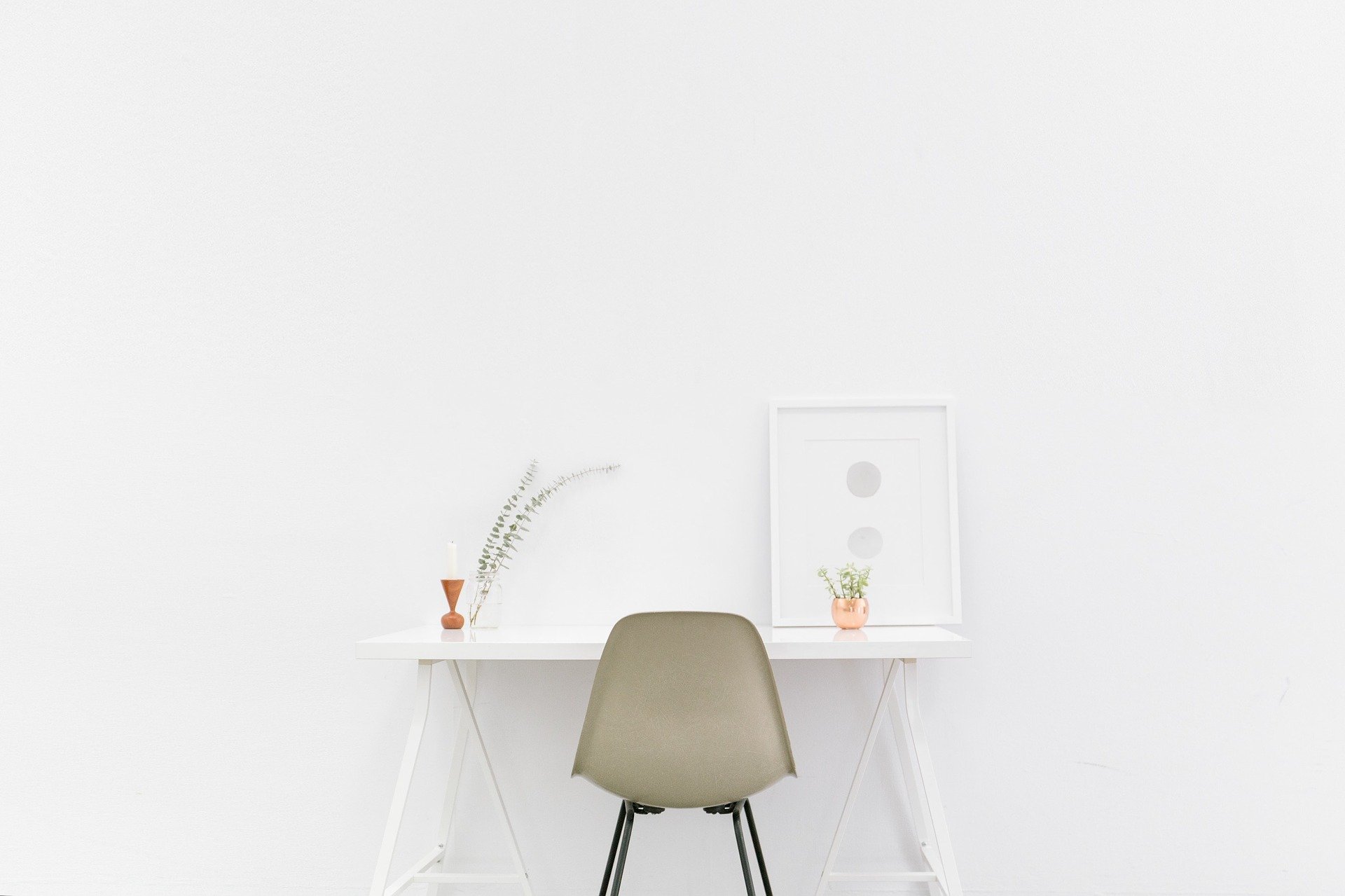 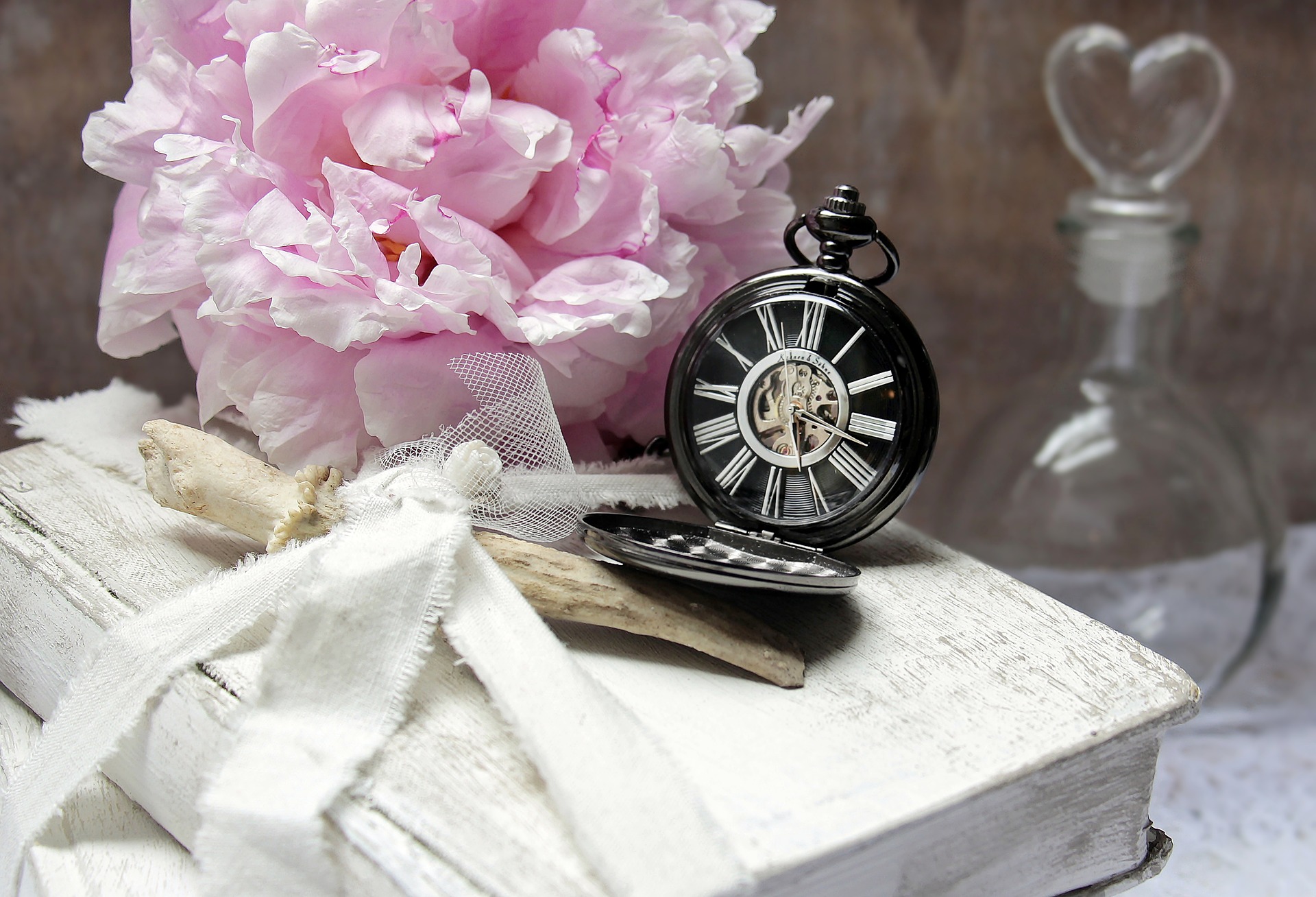 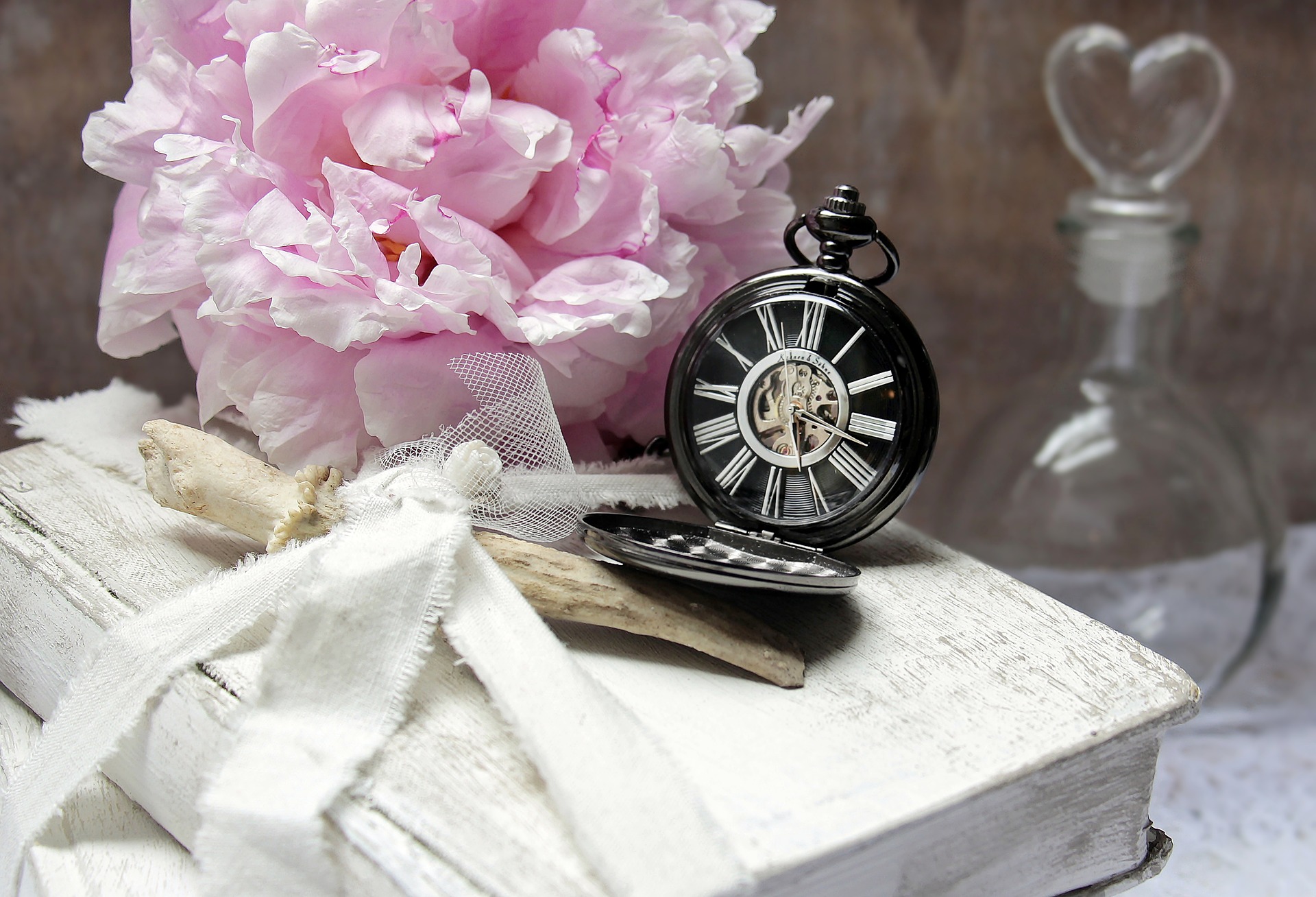 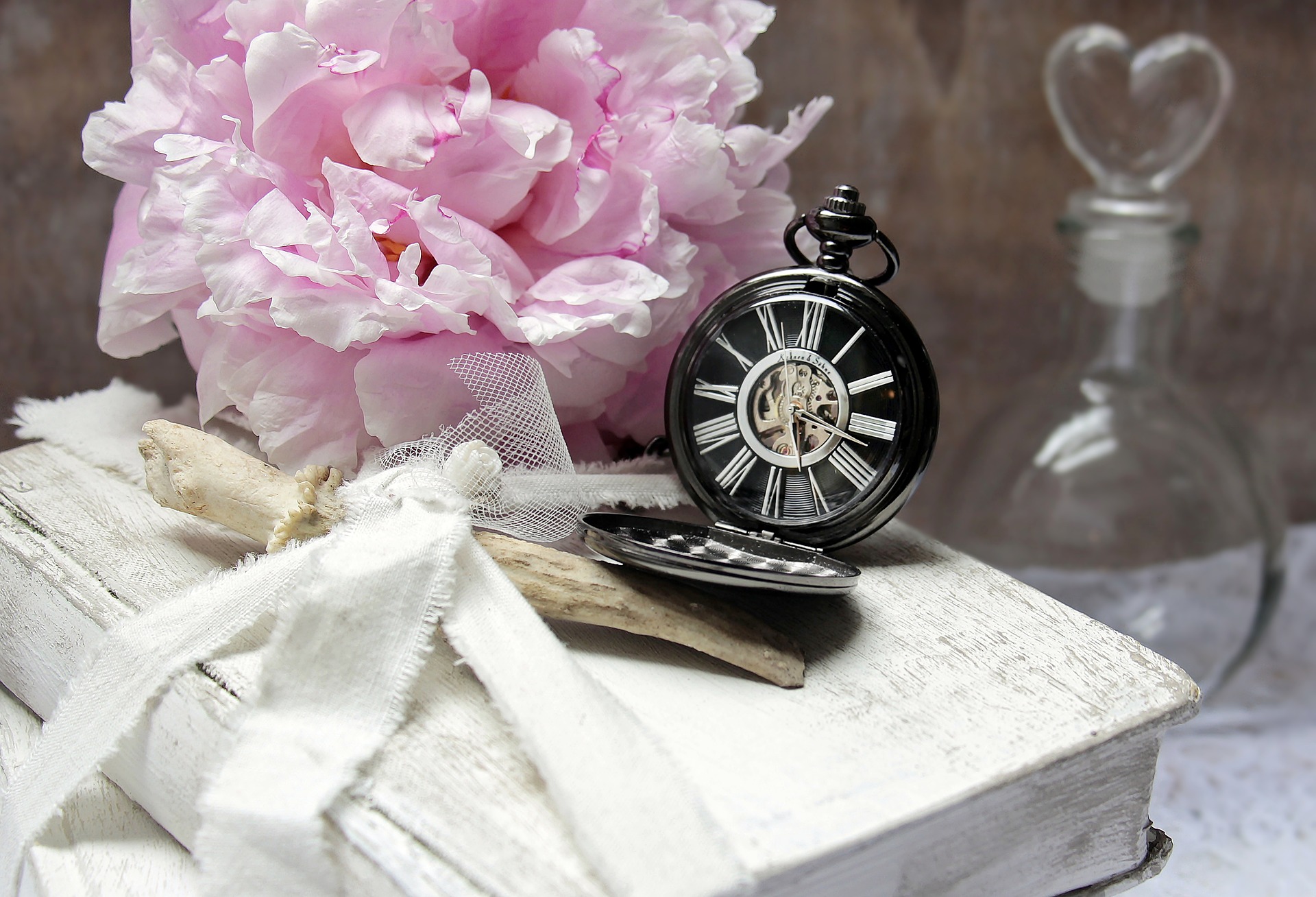 添加标题
添加标题
添加标题
您的内容打在这里，或者通过复制您的文本后，在此框中选择粘贴，并选择只保留文字。
您的内容打在这里，或者通过复制您的文本后，在此框中选择粘贴，并选择只保留文字。
您的内容打在这里，或者通过复制您的文本后，在此框中选择粘贴，并选择只保留文字。
c
作品展示
c
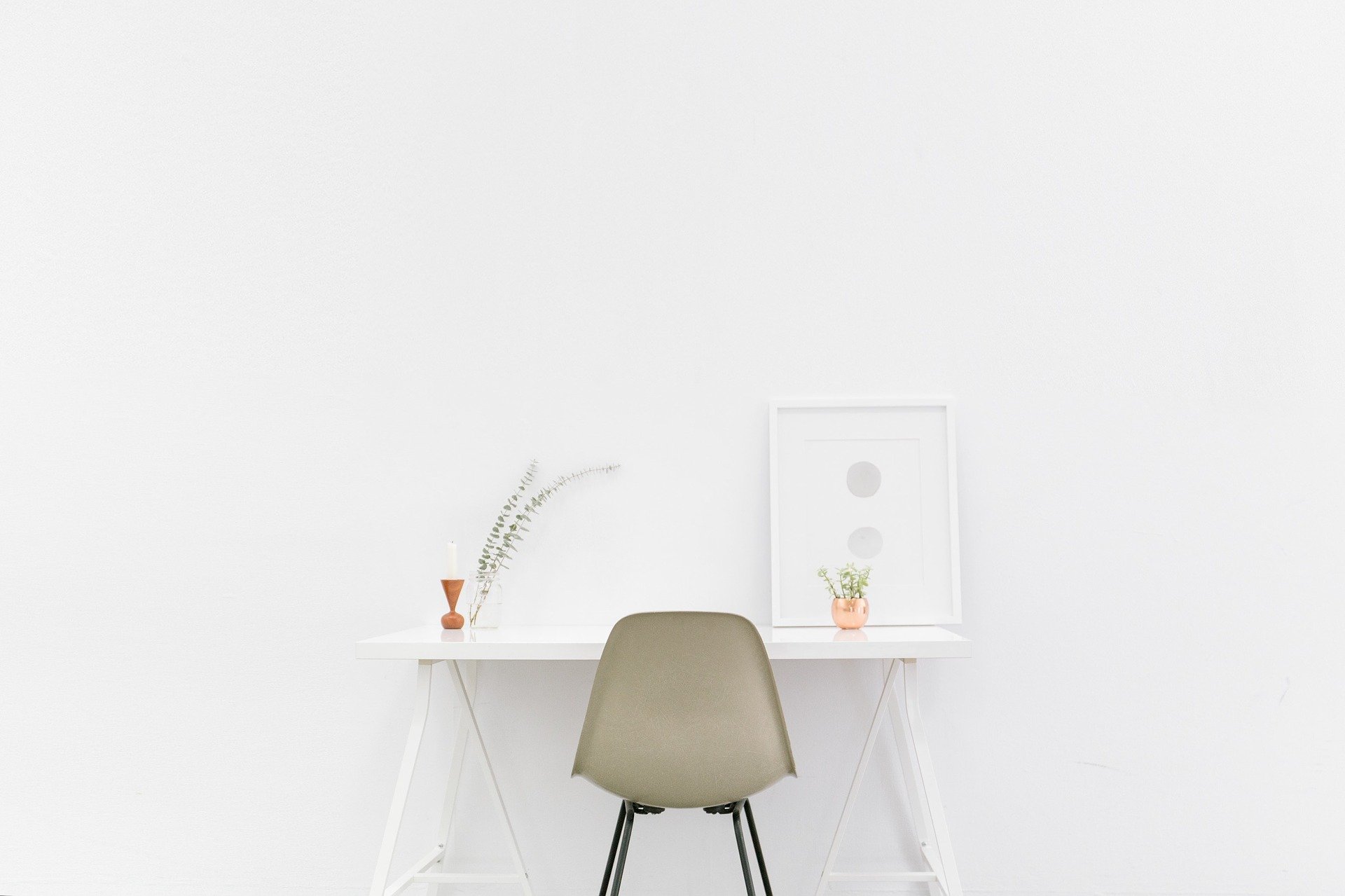 添加标题
01.添加标题
02.添加标题
您的内容打在这里，或者通过复制您的文本后，在此框中选择粘贴，并选择只保留文字。您的内容打在这里，或者通过复制您的文本后
您的内容打在这里，或者通过复制您的文本后，在此框中选择粘贴，并选择只保留文字。
您的内容打在这里，或者通过复制您的文本后，在此框中选择粘贴，并选择只保留文字。
c
作品展示
c
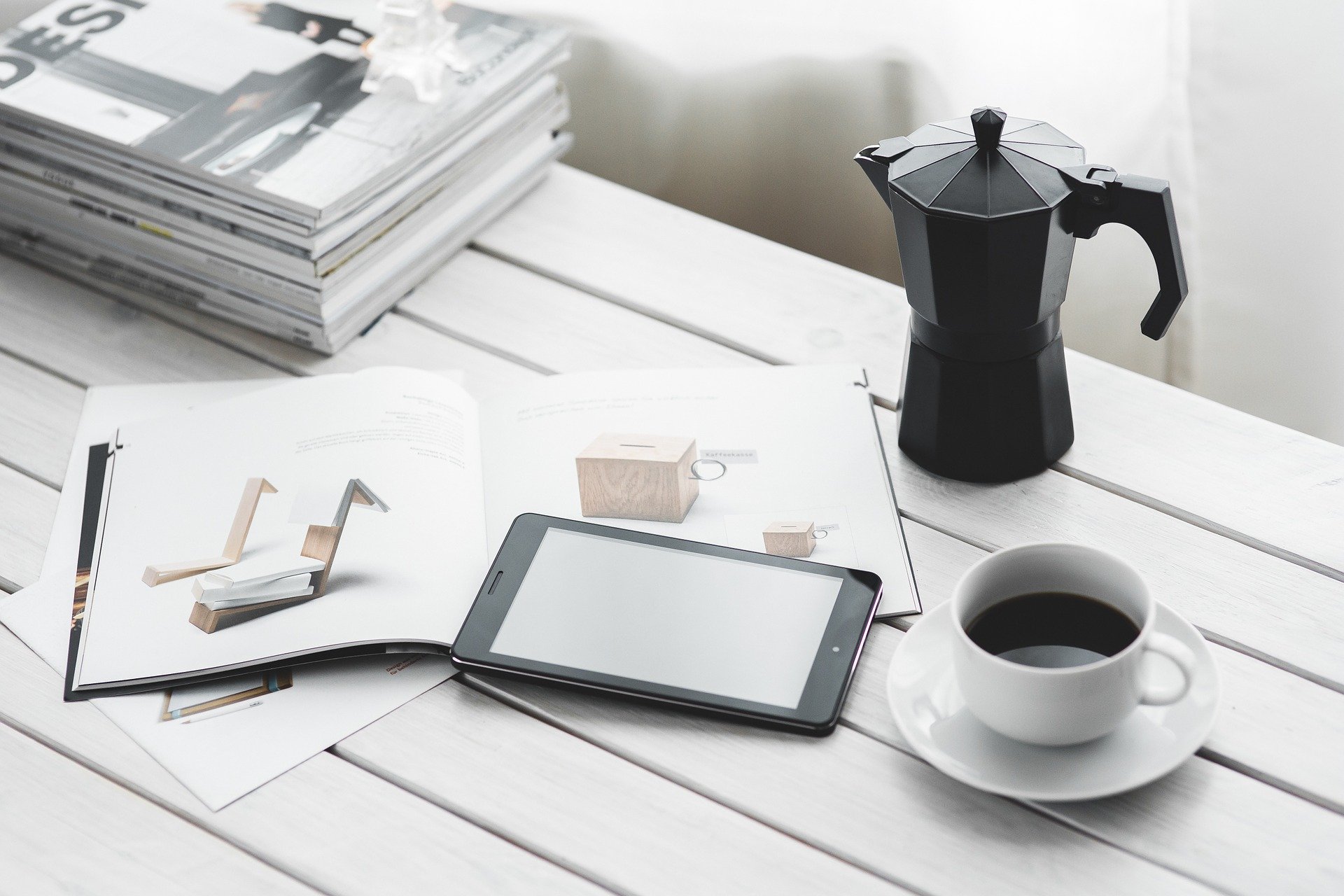 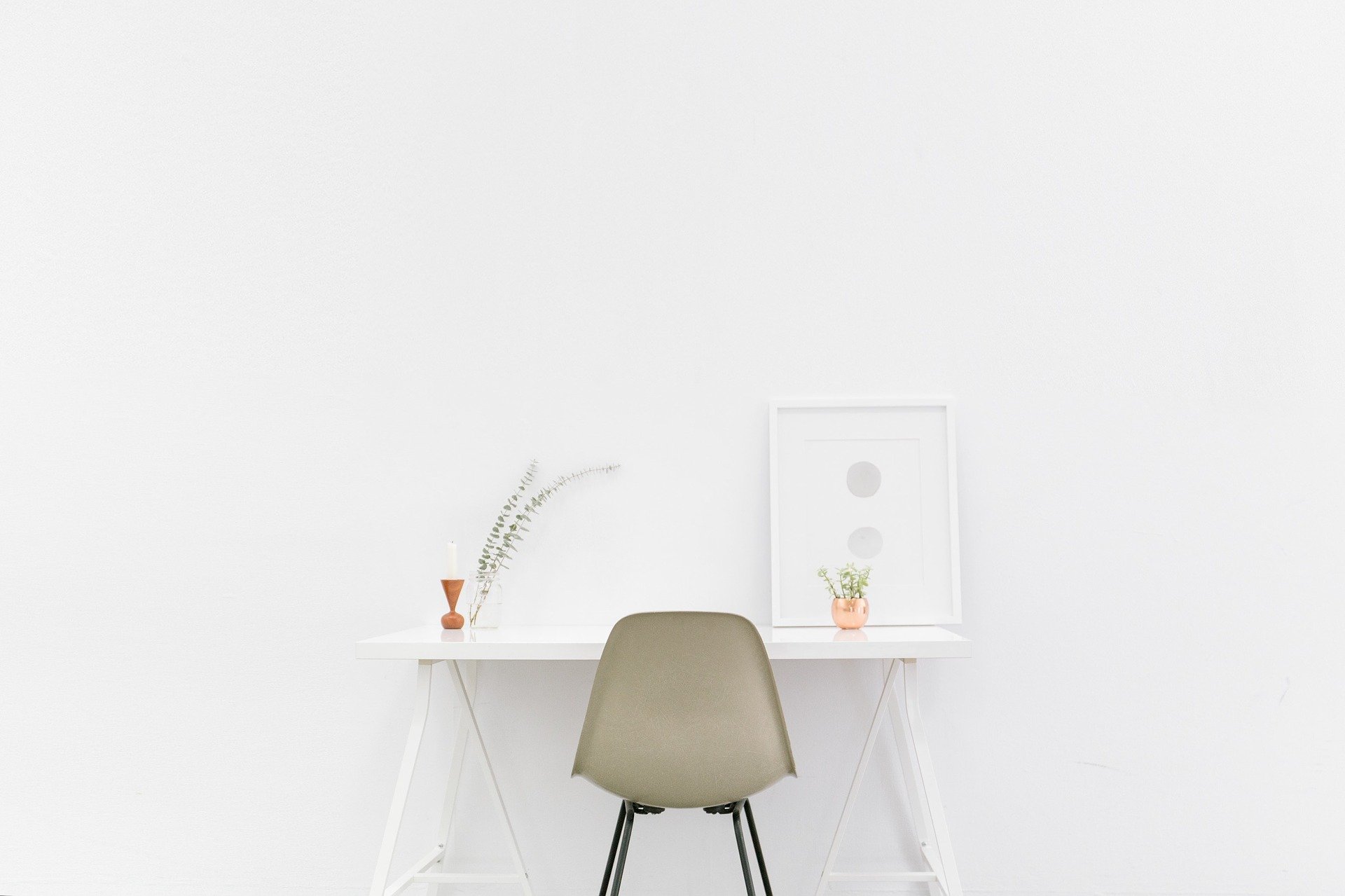 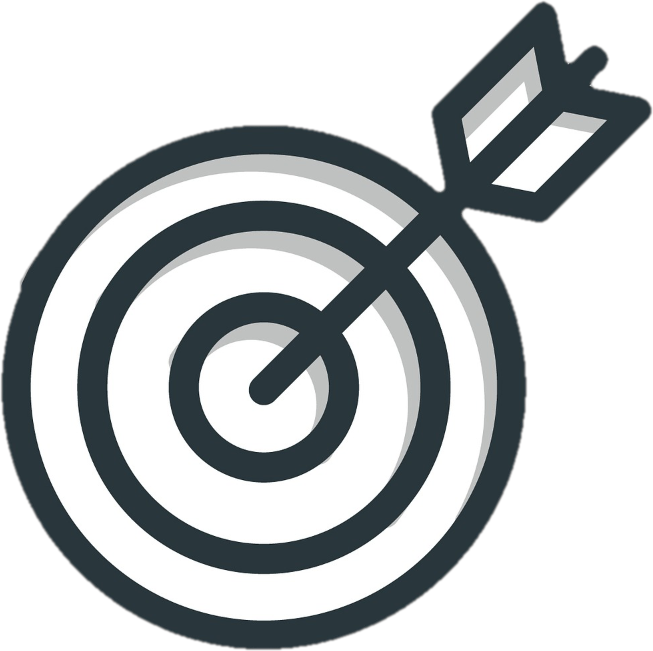 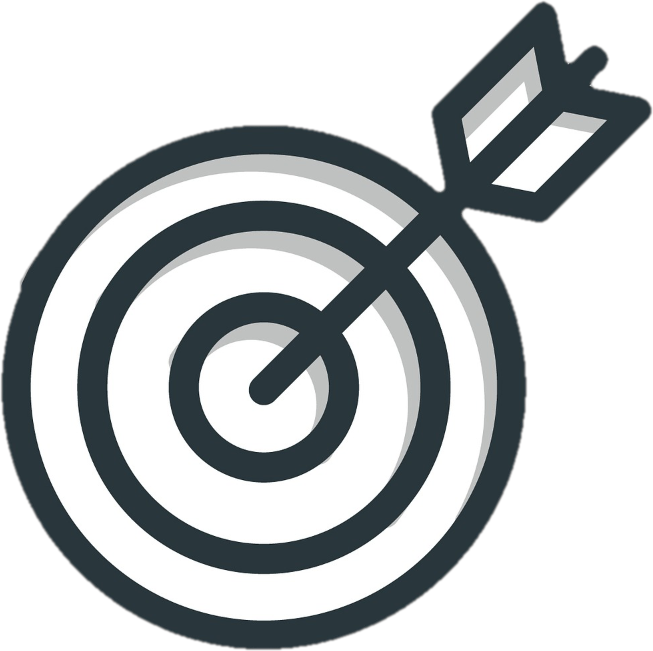 80%
60%
90%
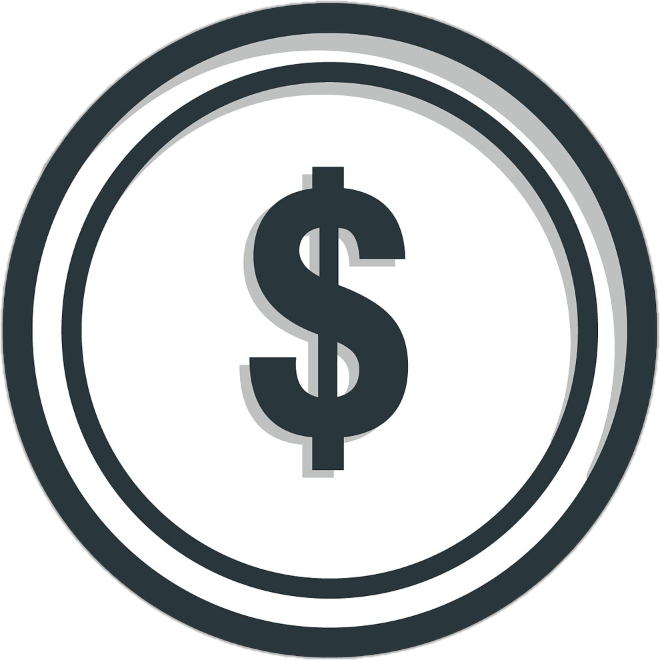 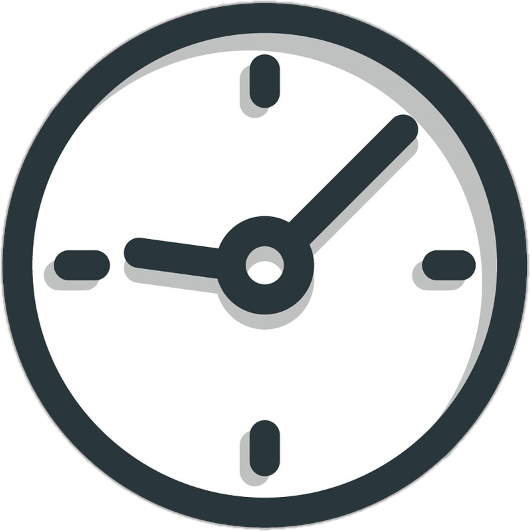 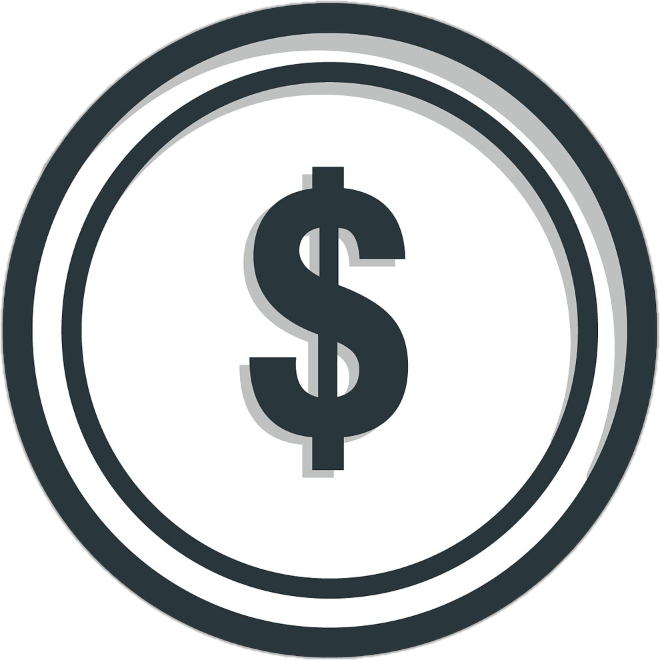 01.添加标题
02.添加标题
03.添加标题
您的内容打在这里，或者通过复制您的文本后，在此框中选择粘贴，并选择只保留文字。
您的内容打在这里，或者通过复制您的文本后，在此框中选择粘贴，并选择只保留文字。
您的内容打在这里，或者通过复制您的文本后，在此框中选择粘贴，并选择只保留文字。
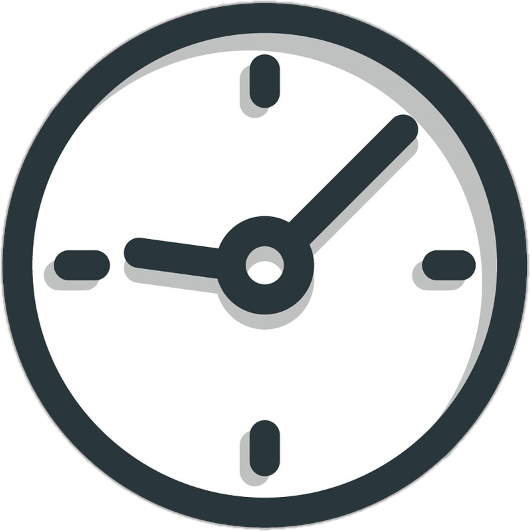 c
岗位理解
c
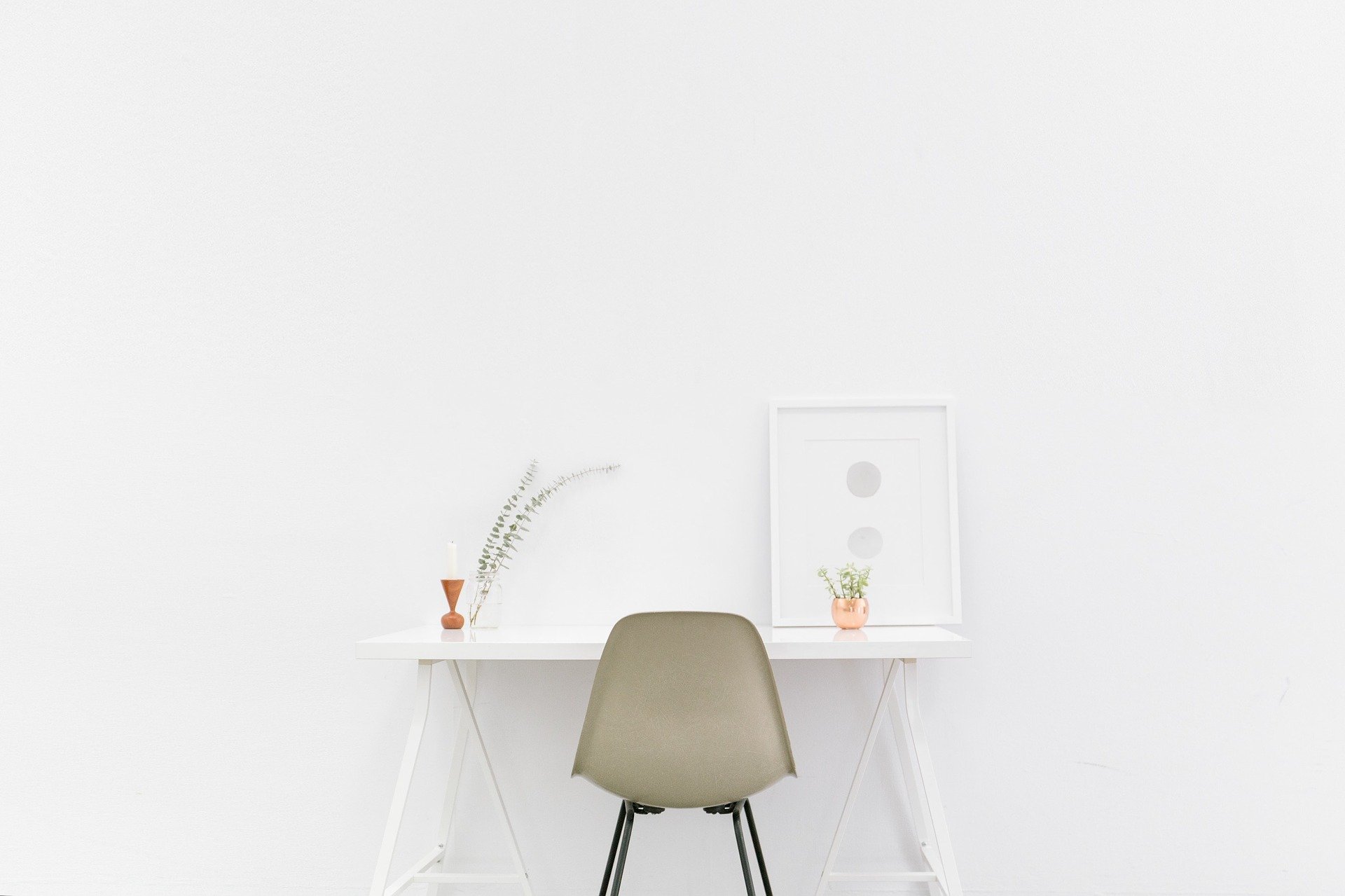 添加标题
02.添加标题
01.添加标题
您的内容打在这里，或者通过复制您的文本后，在此框中选择粘贴，并选择只保留文字。您的内容打在这里，或者通过复制您的文本后
您的内容打在这里，或者通过复制您的文本后，在此框中选择粘贴，并选择只保留文字。
您的内容打在这里，或者通过复制您的文本后，在此框中选择粘贴，并选择只保留文字。
c
职业规划
c
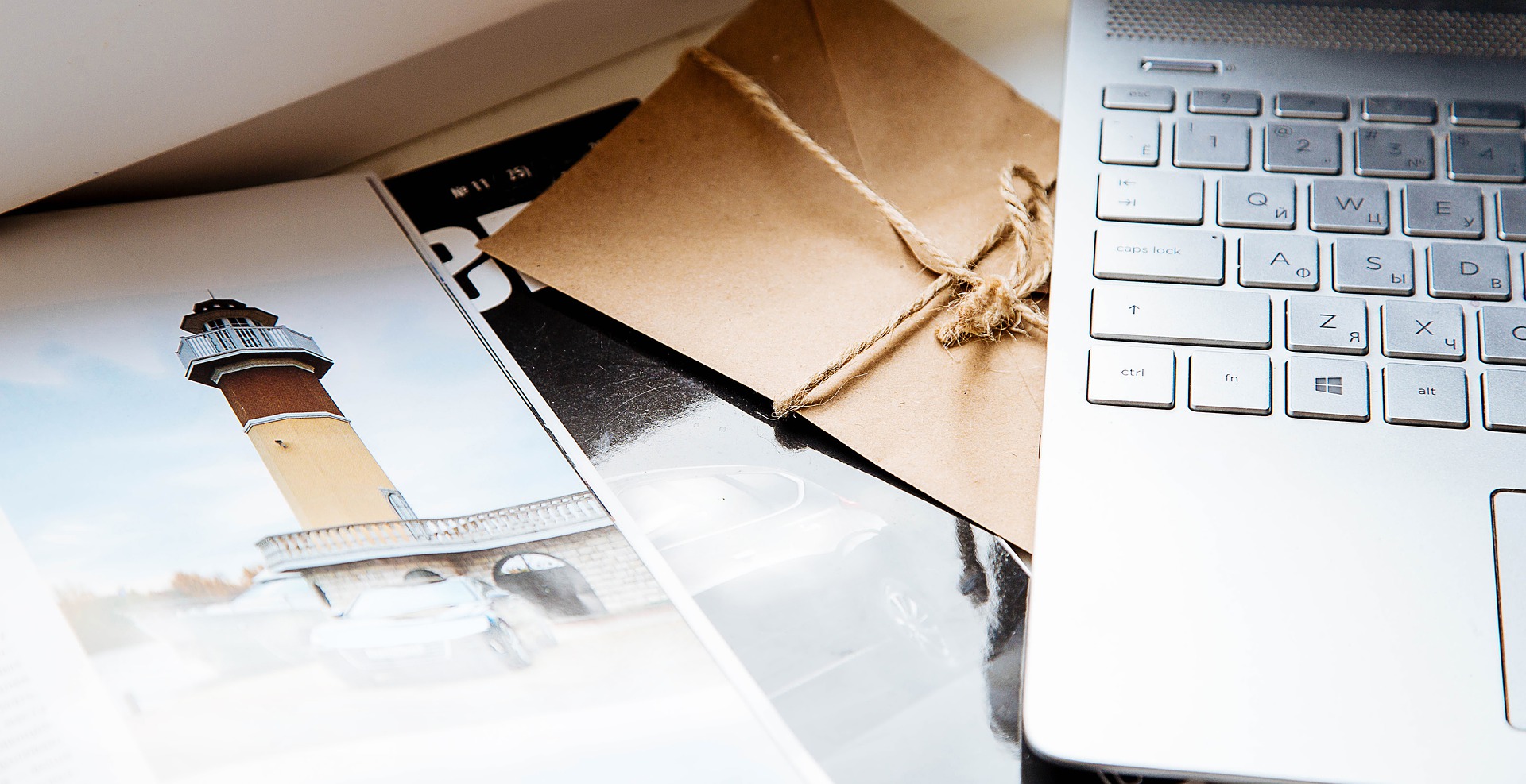 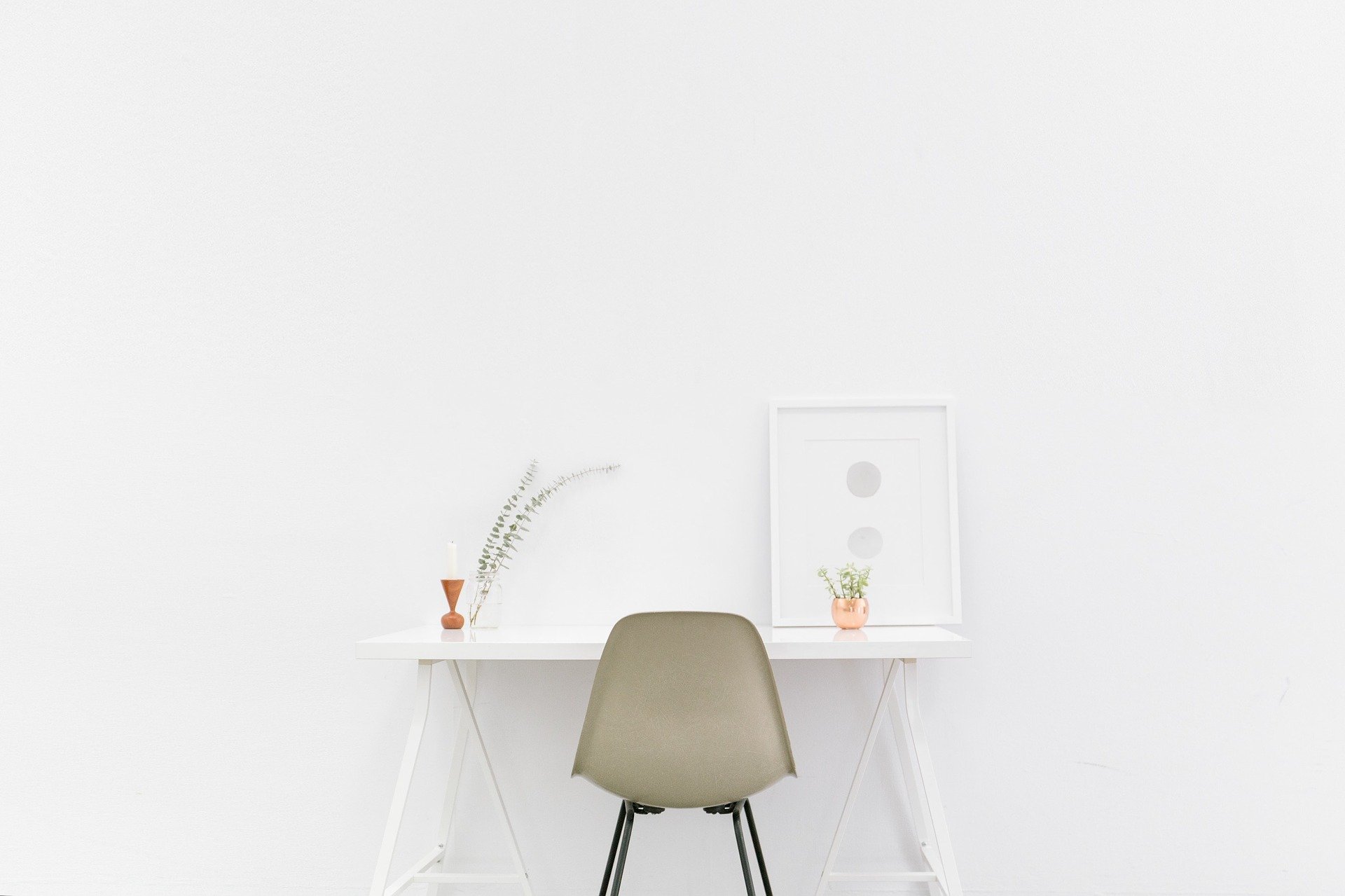 R    E    S    U    M    E
感 谢 观 看
c
c
If you would hit the mark, you must aim a little above it. Every arrow that flies feels the attraction of earth. -Henry Wadsworth Longfellow.